KRONIKA 		SZKOLNEJ		KASY  OSZCZĘDNOŚCI
		działającej 		w Szkole Podstawowej			im. 17 Pułku Ułanów 				Wielkopolskich					w Bielawach
					rok szkolny  2018/ 2019

Kronikę przygotowała pani Karolina Bursiak – opiekun SKO
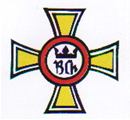 7  września 2018 roku odbyło się pierwsze zebranie  
członków SKO. Wybrano nowy Zarząd Szkolnej Kasy 
Oszczędności oraz skarbników klasowych.

  	ZARZĄD   			 SKO

Przewodnicząca     -	Malwina Starzyńska 
 
Z – ca przewodniczącej     -    Wiktoria Szcześniak
 
Członkowie:   
		-	Rafał Fabiszewski	

    		- 	Helena Czarnecka

		- 	Anna Wagner

		- 	Liwia Dziedziela

Członkowie Zarządu SKO pełnili jednocześnie
 funkcje skarbników klasowych.
Konkursy SKOw roku szkolnym 2018/2019
Konkurs na plakat promujący oszczędzanie w SKO „W SKO  
  oszczędzamy, to na podróże mamy!” – konkurs grupowy dla klas                 
  I - III i IV - VIII,
Konkurs plastyczny „ Dlaczego woda jest ważna?” – konkurs 
  grupowy dla klas I – III i IV - VIII;
Konkurs „Eksperci w oszczędzaniu!” – konkurs grupowy dla klas             
  I – III i IV – VIII;
Konkurs „Gigant oszczędzania” - konkurs indywidualny dla 
  uczniów klas I –III i IV - VIII;
Udział w ogólnopolskim „Konkursie Szkolnych Kas Oszczędności dla szkół i nauczycieli” organizowanym przez Bank PKO BP – cała szkoła.
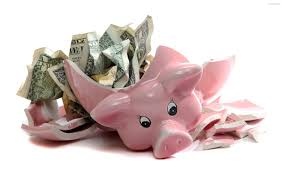 Praca na rzecz środowiska naturalnegokolejny już rok prowadziliśmy w naszej szkole edukację ekologiczną – praca na rzecz środowiska naturalnego:- udział w programie zbiórki zużytych tuszy, tonerów i telefonów komórkowych firmy RECY PLAN S.C.,         - UDZIAŁ W SZKOLNYM PROGRAMIE ZBIÓRKI BATERII ORGANIZOWANYM PRZEZ REBA O. O . S. A.,- ZBIÓRKA MAKULATURY (WSPÓŁPRACA Z RADĄ RODZICÓW)- UDZIAŁ W OGÓLNOPOLSKIEJ AKCJI SPRZĄTANIA ŚWIATA (WSPÓŁPRACA Z SAMORZĄDEM UCZNIOWSKIM)Przez cały rok szkolny 2018/2019 wszyscy uczniowie naszej szkoły zbierali zużyte baterie tusze, tonery i telefony komórkowe. Poprzez przystąpienie do programów propagujemy wśród dzieci ekologiczną postawę                                         i naświetlamy problem ochrony środowiska już od najmłodszych lat.						Chronimy środowisko!!!			Zdobywamy pieniądze  i nagrody                          			dla naszej Szkoły.
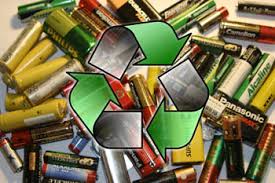 TO już 25 „SPRZĄTANIE ŚWIATA„21-22-23 września 2015’
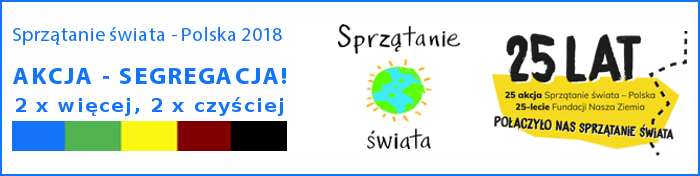 W  dniach 20 i 21 września 2018 roku uczniowie naszej szkoły wraz                           z nauczycielami tradycyjnie jak                     co roku wzięli udział                                        w ogólnopolskiej akcji „Sprzątanie Świata” pod hasłem „2 x więcej, 2 x czyściej”. Uczniowie porządkowali teren w pobliżu naszej szkoły.
 W tych dniach uczniowie klas IV- VIII brali również udział w zajęciach terenowych                    “ Oczyśćmy atmosferę” w ramach realizacji projektu ekologicznego „Czyste powietrze zdrowe społeczeństwo” realizowanego                 w naszej szkole.  Zajęcia przeprowadzili trenerzy z Ośrodka Działań Ekologicznych                    “ Źródła” z Łodzi.
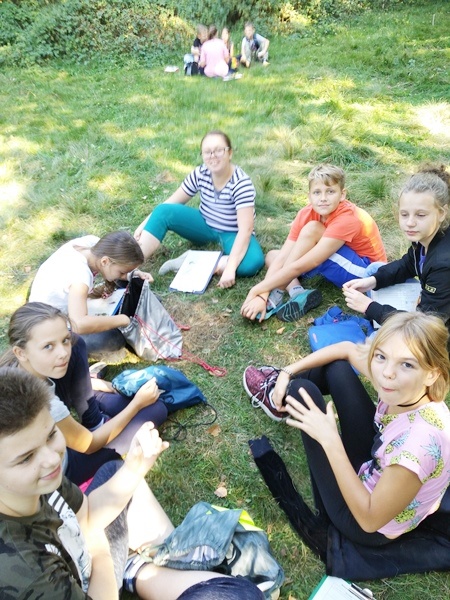 X.2018’- przyjęcie uczniów klasy I do grona członków SKO – każdy uczeń otrzymał                           imienną książeczkę SKO. Dziesięciu                                 z dziewiętnastu pierwszoklasistów otworzyło    swoje pierwsze konta bankowe                                „Rachunki SKO konto dla ucznia”.
PAŹDZIERNIK 2018’
Pracownik Banku PKO BP w Łowiczu pani Anna Łon wręcza opiekunowi SKO   pani Karolinie Bursiak Brązową odznakę w Konkursie dla Opiekunów Szkolnych Kas Oszczędności z okazji Dnia Edukacji Narodowej za pracę na rzecz edukacji ekonomicznej                                   i upowszechnianie idei oszczędzania wśród uczniów w naszej szkole                    w roku szkolnym 2017/2018.
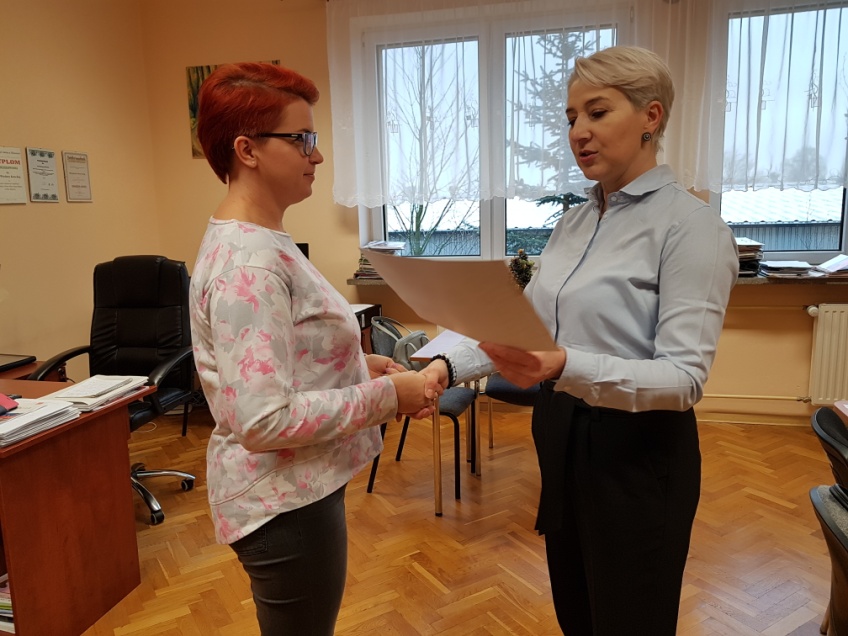 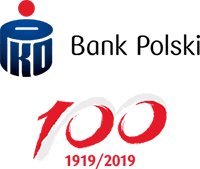 Wycieczka do bankuPKO BPOddziału 1 w Łowiczu
24 października 2018 roku klasa IVa i IVb, udała się na wycieczkę dydaktyczną do oddziału Banku PKO BP w Łowiczu.
W czasie wycieczki pracownik banku pani Anna Łon zapoznała uczniów z funkcjonowaniem Banku PKO BP, z ofertą usług bankowych oraz z obowiązkami i czynnościami wykonywanymi przez osoby pracujące w banku.
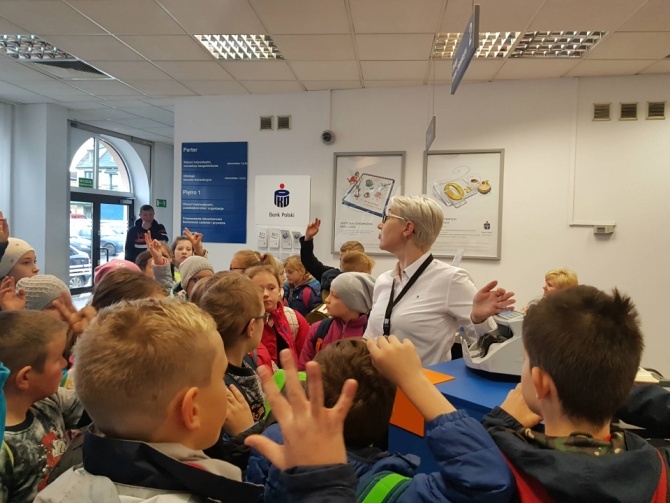 Zbiórka             makulatury                             i aluminium                                                      w dniu 29 październik 
2018 roku
Organizacja SKO w tym roku szkolnym również podjęła współpracę z Radą Rodziców         i wspólnymi siłami zdobyliśmy dodatkowe fundusze na zakup paczek dla naszych uczniów  na Choinkę Noworoczną organizowaną co roku w naszej szkole                    przez rodziców.                   
Uzbieraliśmy:  1777 zł                                                  

Wszystkim dziękujemy                                
za współpracę  i zaangażowanie!
W miesiącu listopadzie rozstrzygnięty zostałKonkurs na plakat promujący oszczędzanie w SKO  „W SKO oszczędzamy, to na podróże mamy!”W kategorii klas I – III zwyciężyła klasa I,                     a w kategorii klas IV – VIII zwyciężyła klasa IVb.
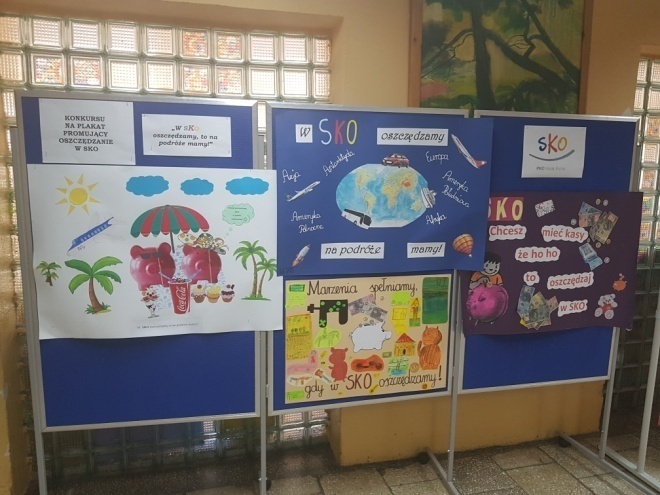 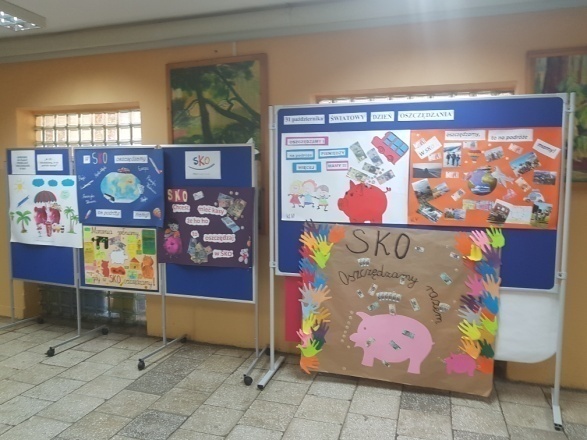 Akcja SKO „I Ty możesz pomóc!”
W dniach 17 – 19 grudnia cała społeczność uczniowska                               z niecierpliwością oczekiwała                         na zbliżające się Święta Bożego Narodzenia. W szkole wszyscy dekorowali sale lekcyjne                              i ubierali choinki. Zarząd SKO wraz  z opiekunem postanowił już kolejny raz pomóc najbardziej potrzebującym osobom z terenu gminy Bielawy                                i zorganizował Akcję SKO „I TY MOŻESZ POMÓC”, którą wspierał GOPS w Bielawach                        i pani Dyrektor SP Bielawy. 
    Kolejny raz się udało!!!
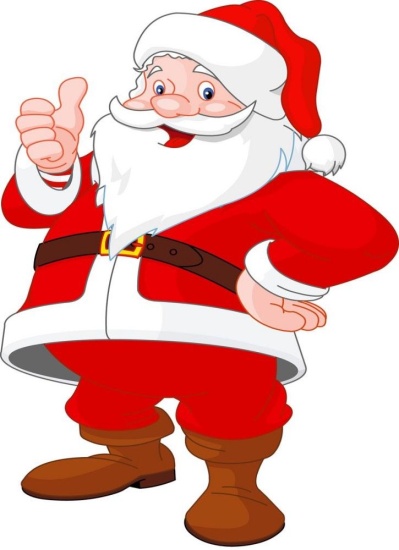 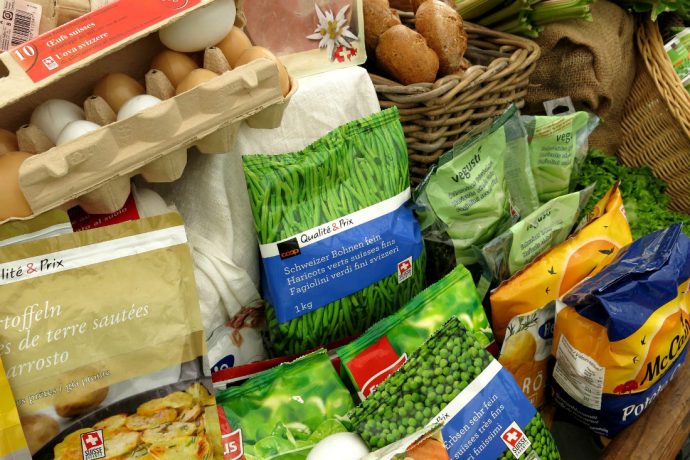 Bożonarodzeniowy Dar Naszych SERC
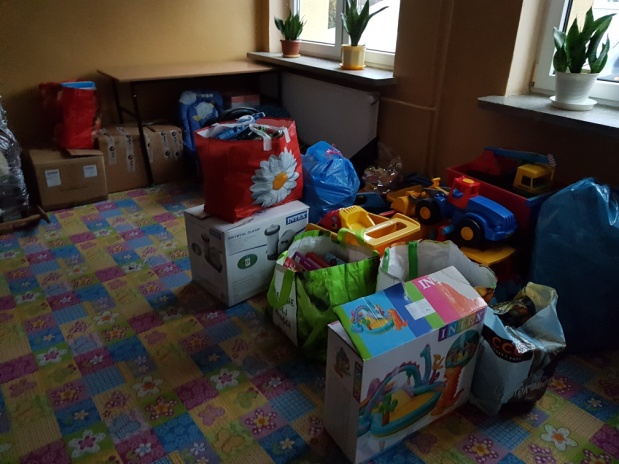 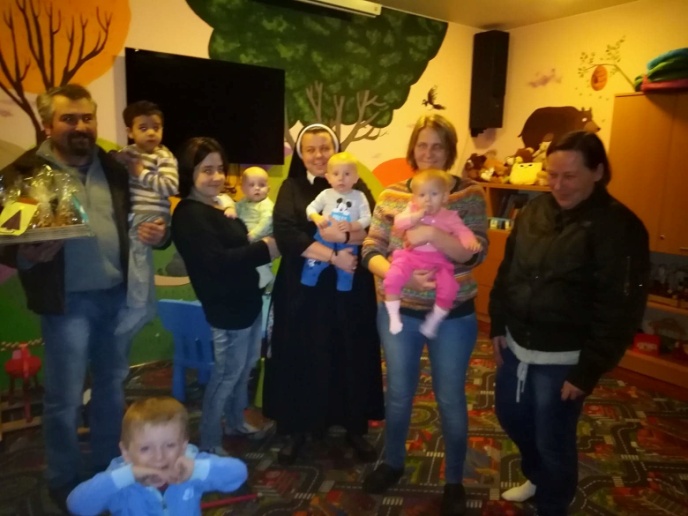 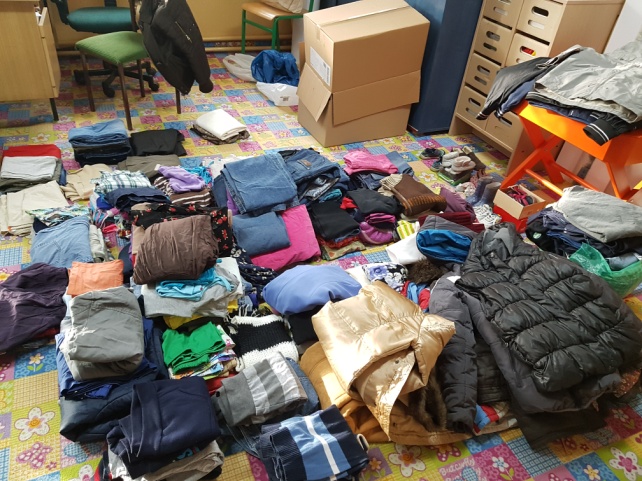 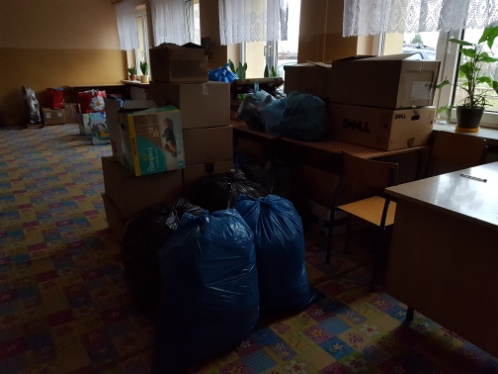 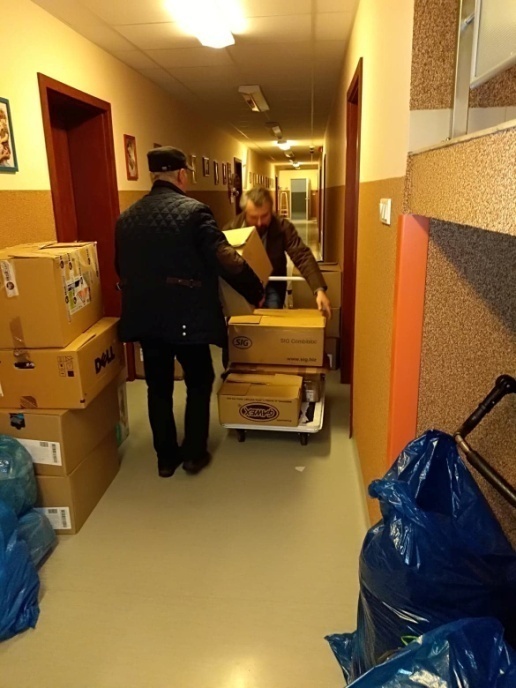 W dniach 22 XI – 10 XII 2019 roku z okazji Świąt Bożego Narodzenia organizacja SKO we współpracy z Radą Rodziców przeprowadziła w naszej szkole zbiórkę odzieży, artykułów chemicznych, kaszek dla niemowląt, pampersów oraz zabawek dla podopiecznych z Domu Dziecka w Strobowie w powiecie skierniewickim i Domu Samotnej Matki  im. Stanisławy Leszczyńskiej w Łodzi.
Gramy do  końca świata i o jeden dzień dłużej !!!
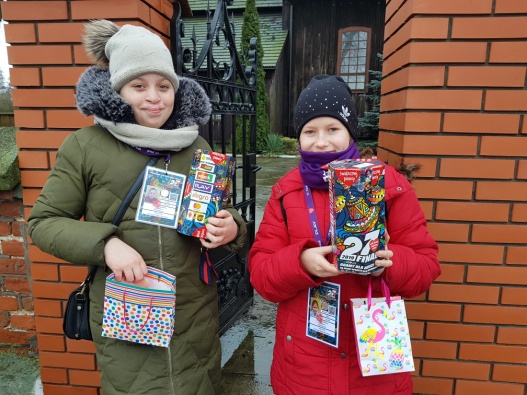 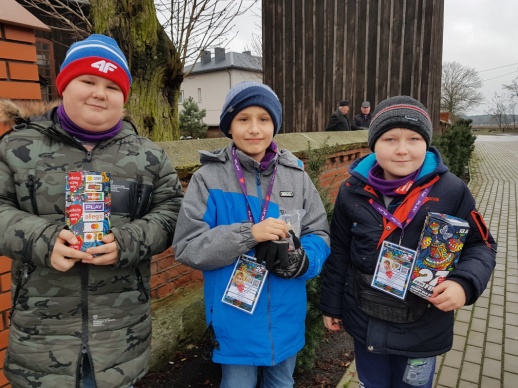 Wielka Orkiestra Świątecznej Pomocy zagrała swój finał po raz 27.                   Wielki finał WOŚP odbył się również w naszej szkole i miejscowości.                               Już w godzinach rannych 13 stycznia 2019 roku grupa 15 wolontariuszy                        pod opieką pań: Doroty Gawrysiak, Karoliny Bursiak i Joanny Gabryelczyk  kwestowała przy kościołach parafialnych w Bielawach, Oszkowicach                                 i Chruślinie. Uczmy się pomagać innym. To wspaniała inicjatywa, która dzięki zaangażowaniu jej twórcy - Jurka Owsiaka ogarnęła cały kraj. Dziękujemy wszystkim, którzy swą pracą i zaangażowaniem, a także złożonymi datkami wsparli to Dzieło. Mamy nadzieję, że ta akcja będzie trwała do końca świata                        i jeden dzień dłużej.
Akcja SKO                                                        paczka dla zwierzaka           zorganizowana została na terenie naszej szkoły w dniach                                         14 – 21 stycznia 2019 roku. Kolejny już raz zbieraliśmy                                    miski, koce i karmę dla kotów i psów                                                                ze Schroniska dla Zwierząt w Głownie.
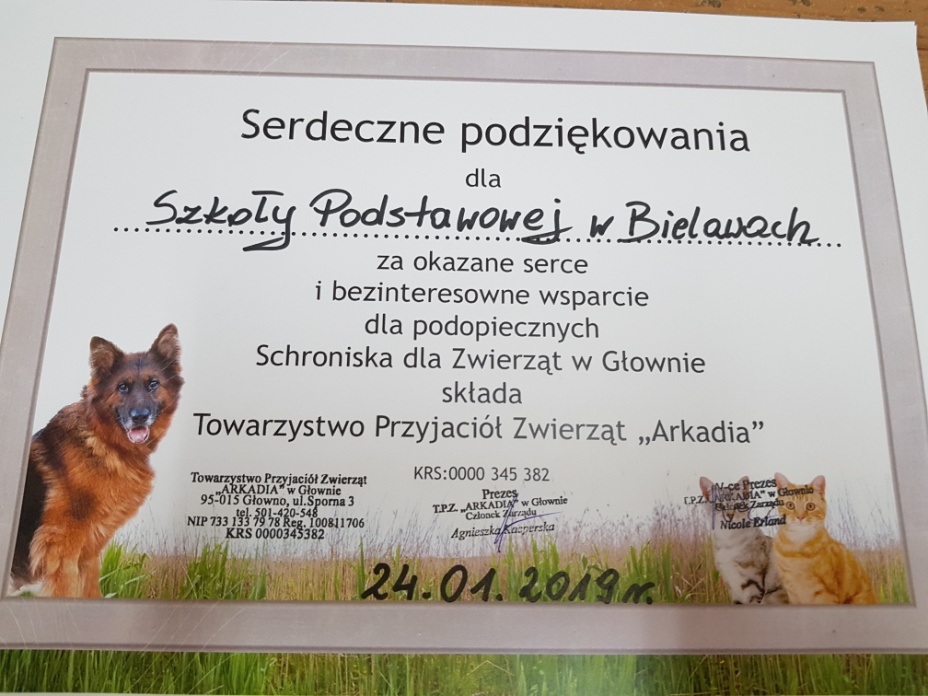 22 marca – Światowy Dzień Wody 2019’
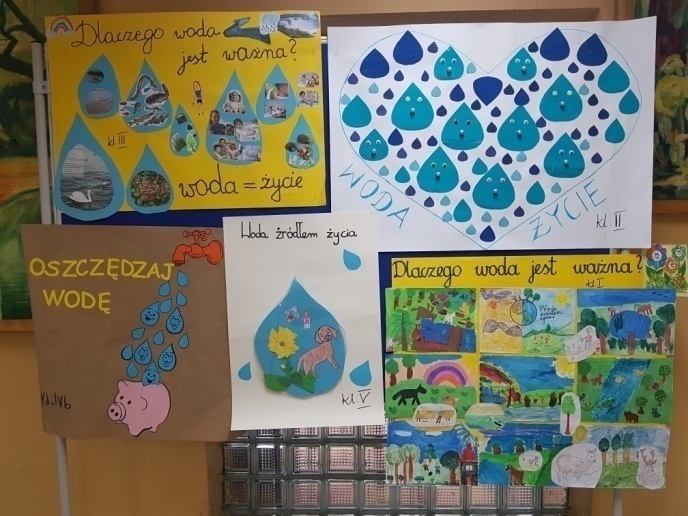 W dniu 22 marca 2019 roku                                  w naszej szkole jak co roku obchodziliśmy Światowy Dzień Wody – wszyscy byliśmy ubrani na niebiesko. 
W tym dniu został rozstrzygnięty Konkurs plastyczny SKO „Dlaczego woda jest ważna?”– plakat. 
Zwycięzcą konkursu w kategorii klas                        I-III została klasa I, a w kategorii klas IV-VIII wygrała klasa VI.
Uczniowie tych klas wraz                        z wychowawcami otrzymali dyplomy za I miejsca i upominki SKO.
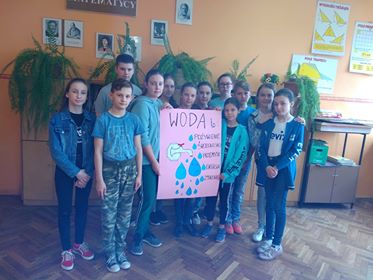 Lekcje przedsiębiorczości z udziałem pracowników                  PKO Banku Polskiego S.A.
W dniu 30 maja 2019 roku                w naszej szkole odbyły się dwie lekcje przedsiębiorczości                   dla uczniów klasy I                                         i klasy V, które poprowadziła               p. Ewa Plichta. Uczniowie                           z dużym zainteresowaniem słuchali prowadzącej i byli zaangażowani w zajęcia,                       z chęcią odpowiadali na pytania, a potem zadawali swoje.
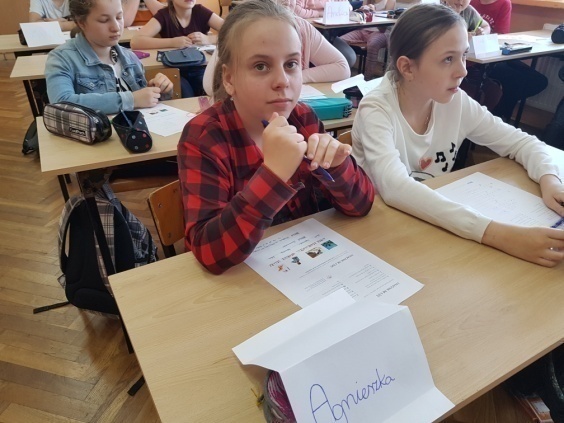 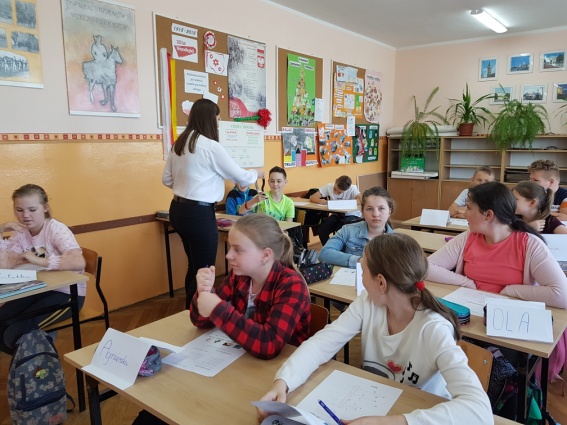 BYŁO BARDZO CIEKAWIE!
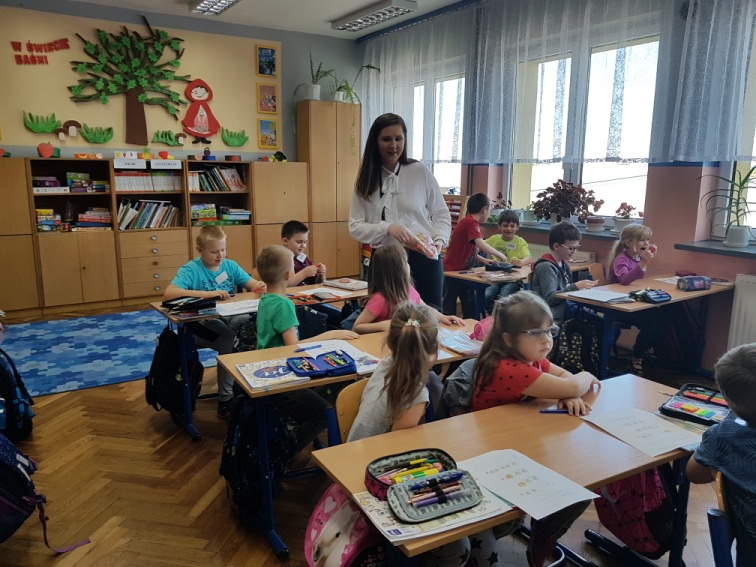 Zwycięzcą                  Konkursu SKO „Gigant oszczędzania!„ w roku szkolnym 2018/2019 została uczennica klasy VI Julia Jaśniewska
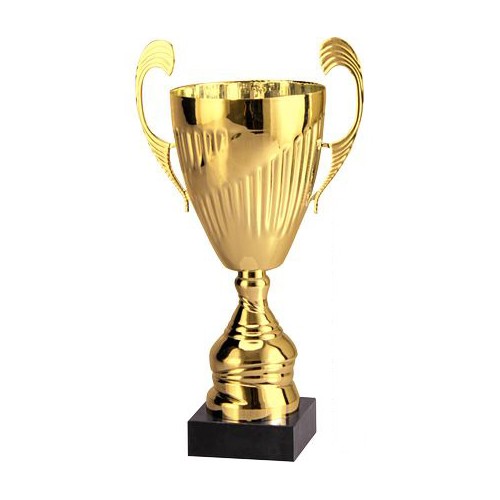 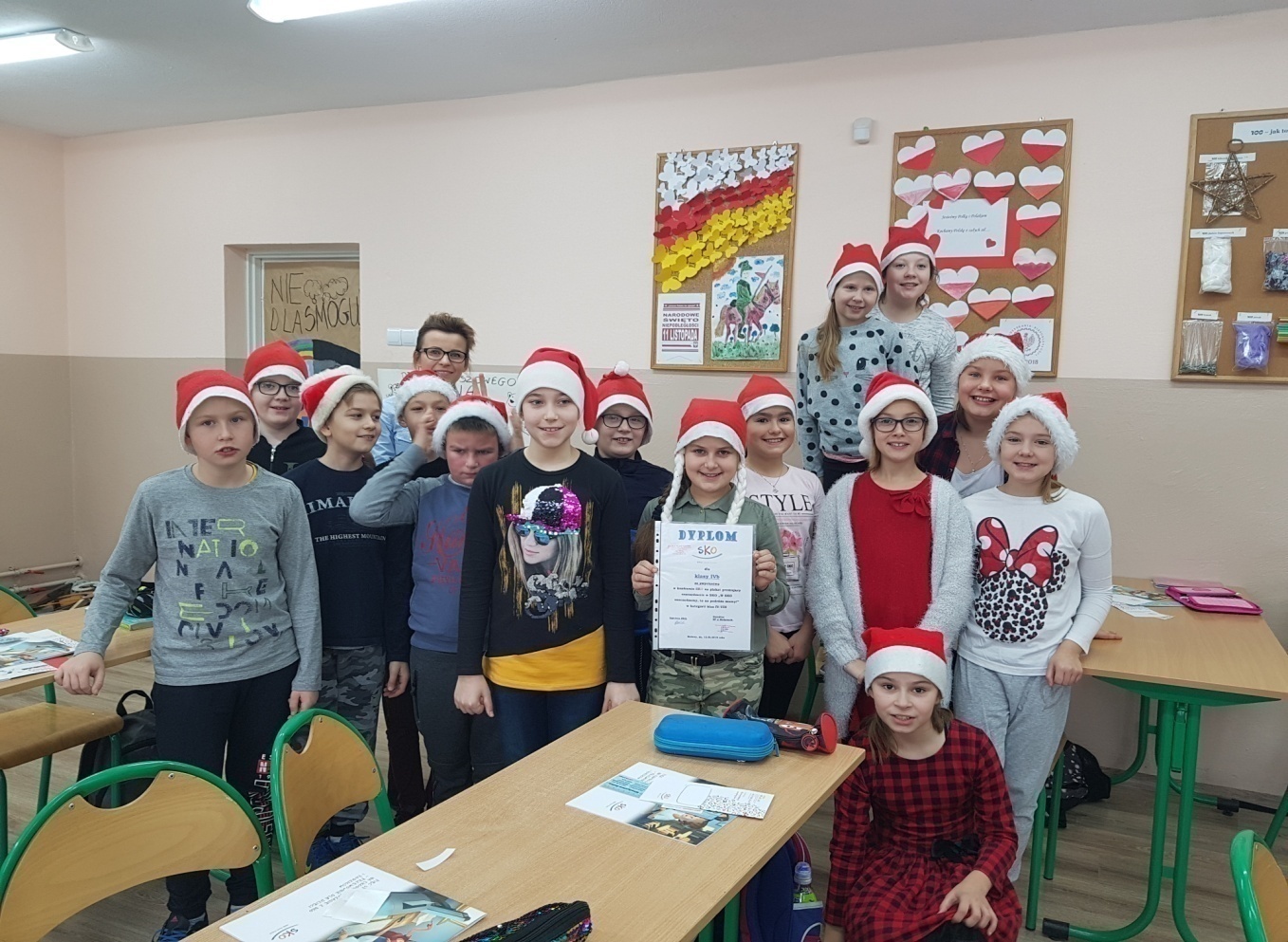 Zwycięzcą Konkursu SKO 
„Eksperci w oszczędzaniu!”
 w roku szkolnym 2018/2019 została
 klasa IVb